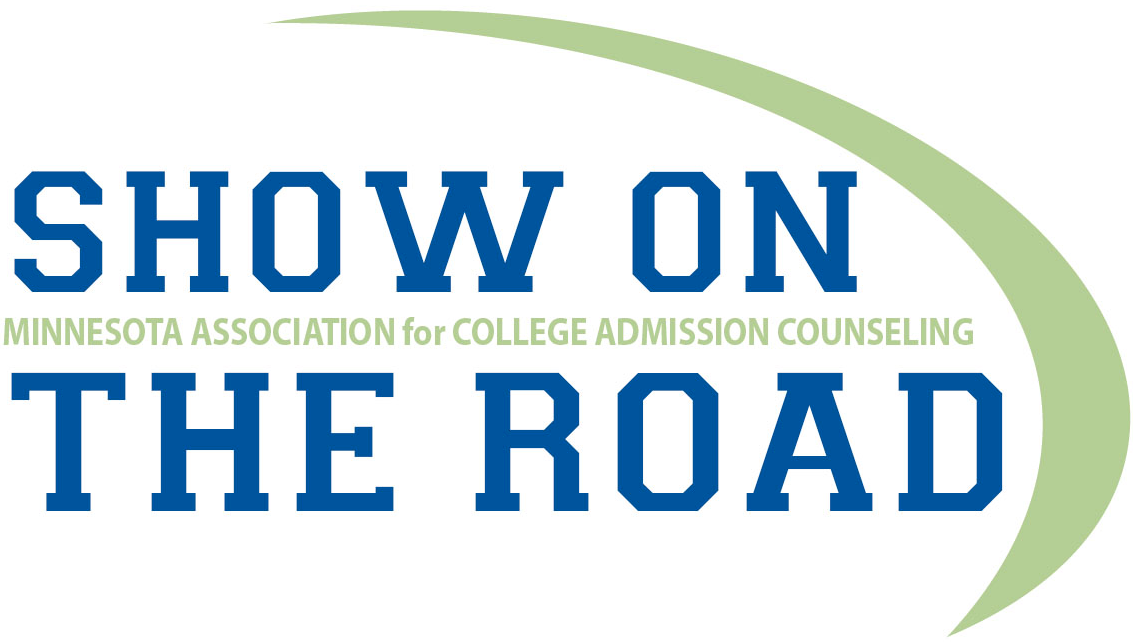 Employment Success at Every Education Level: Building  Career Pathways for every Student
Luke Greiner
Regional Labor Market Analyst
Department of Employment and Economic Development
Labor Market Information Office
http://mn.gov/deed/data/
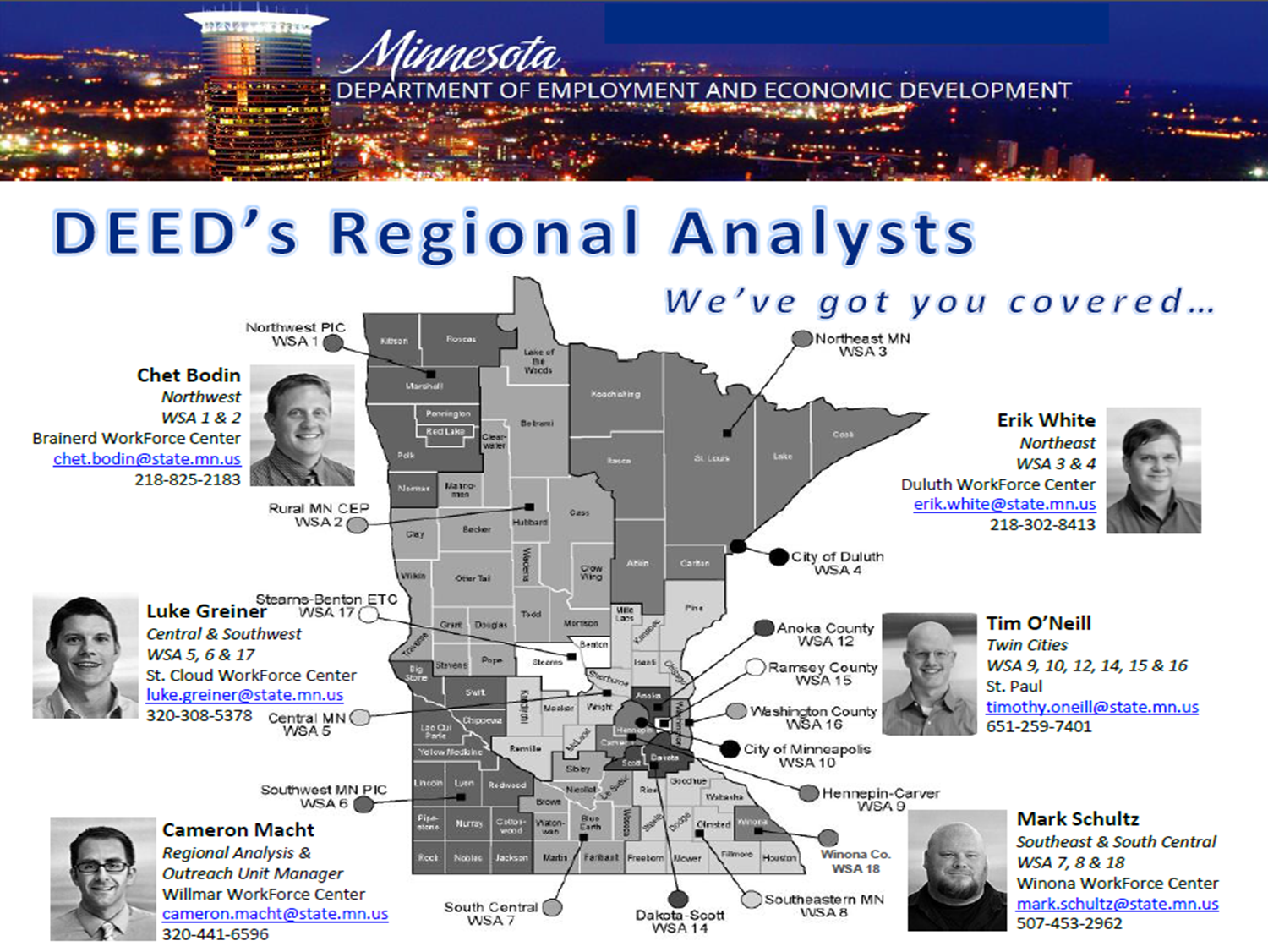 http://mn.gov/deed/
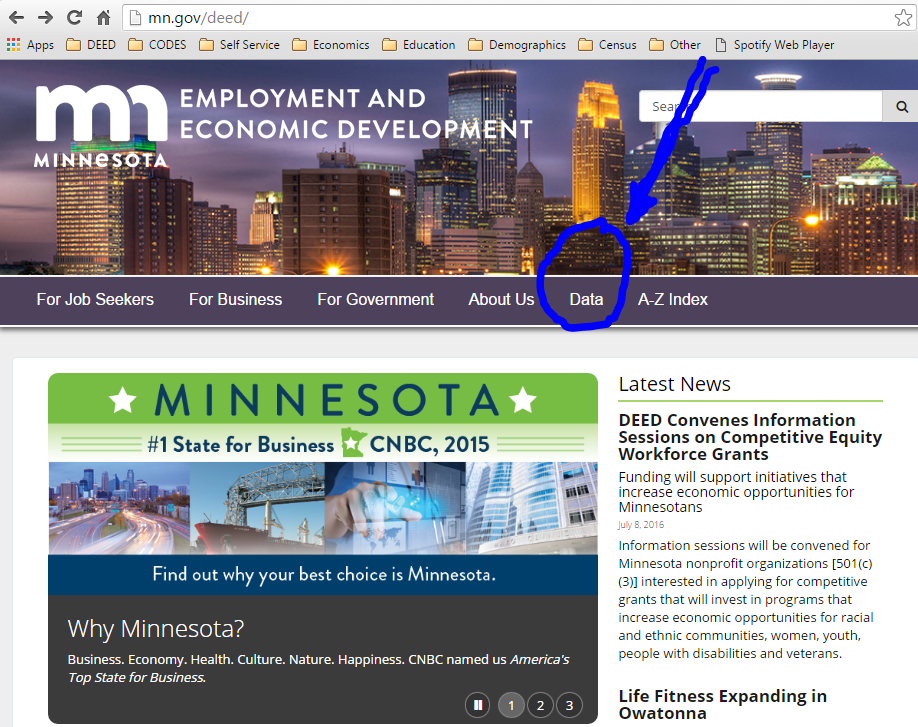 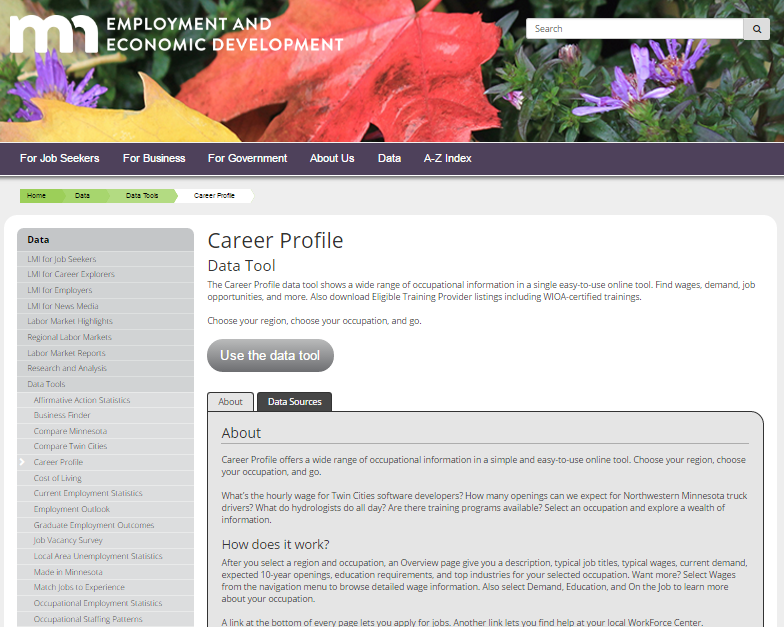 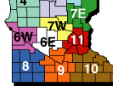 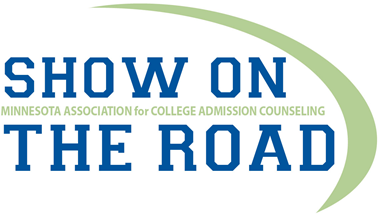 Reality Check!
What is the most demanded job in our region (9)?

What industry has the most jobs in your region?

What percent of job openings in your region (EDR8) require post-secondary education?
Personal Care Aides, or PCA’s
Manufacturing, 19,103 jobs
40% (2nd Qtr. 2016 Job Vacancy Survey), its typically closer to 23-26%
[Speaker Notes: Mfg. = 18.4% of all jobs]
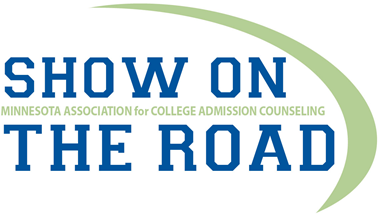 Lets get Nerdy for a Minute
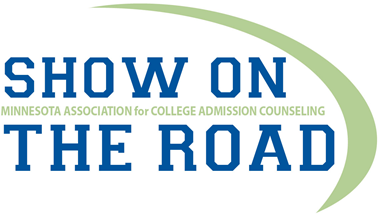 Considering College
Higher Education is extremely important for some jobs (think nurse, doctor, accountant)
For other jobs higher education is much less of a requirement (think sales representative truck driver, welder, or customer service representative)
Decisions about higher education should be focused on the end goal (career).
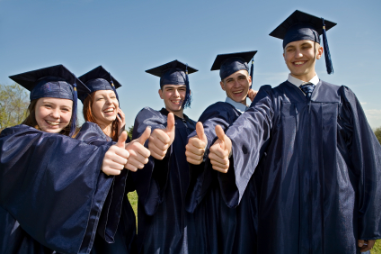 Sizing up the options
Graduate High School Yay!
Start Making Money Now
Start Making Money Later
Job,  Apprenticeship, or Military
COLLEGE
Technical College
(6 months-2 years)
University 
(4 years or more)
Job
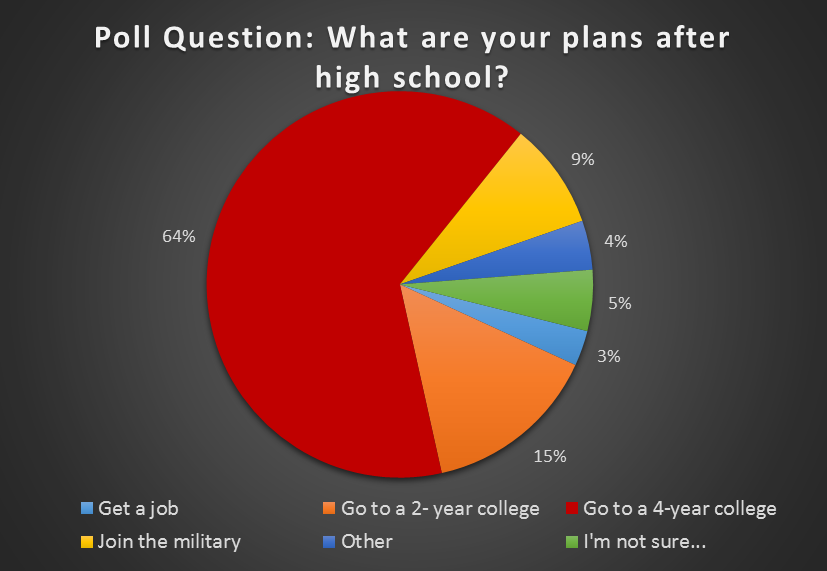 [Speaker Notes: Students surveyed were roughly 2,000 10th graders who participated at the SW Career Expo in Worthington and Marshall in October, 2016.]
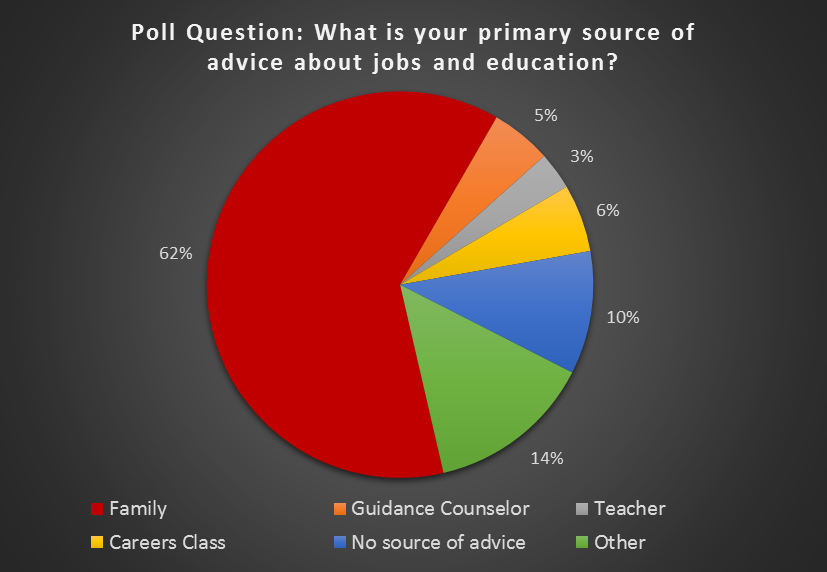 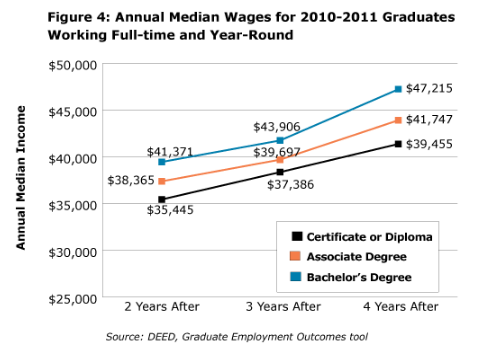 http://mn.gov/deed/newscenter/publications/trends/september-2016/what-to-know.jsp
[Speaker Notes: What does this graph, that you’ve most likely seen, suggest is your best way to achieve financial success? 

Why can this graphic be an incredibly flawed, and oversimplified way to approach educational decisions?]
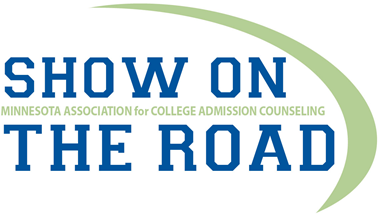 Major Matters.
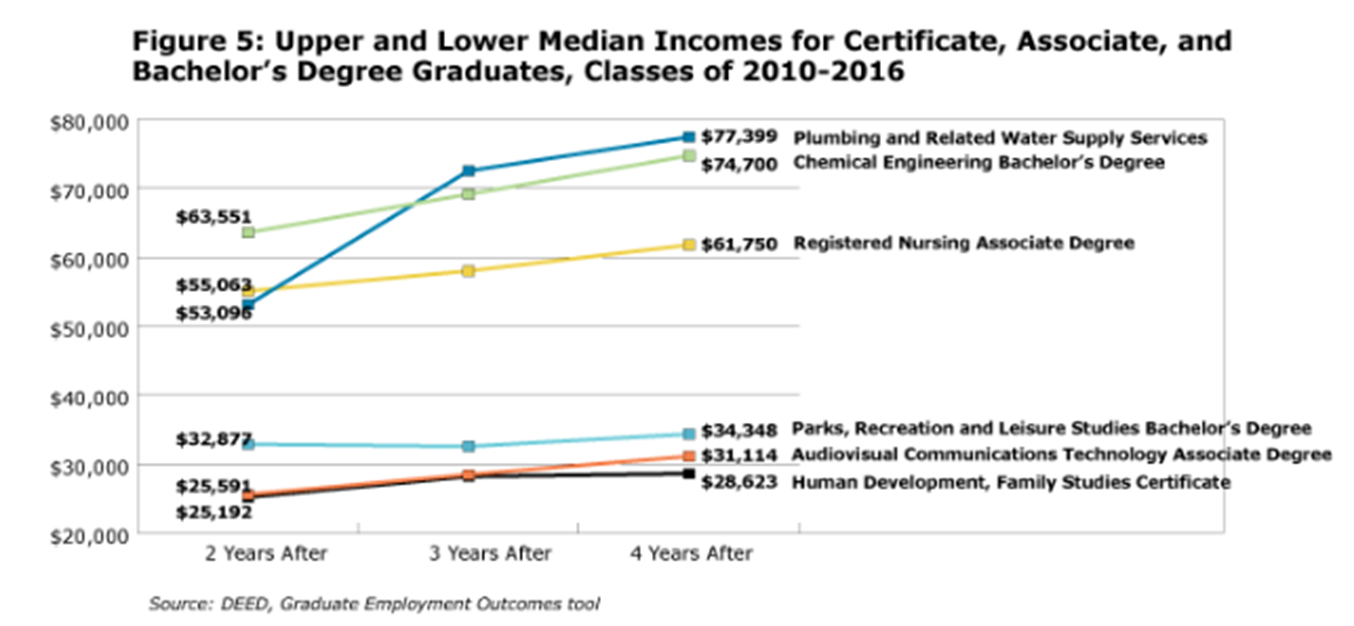 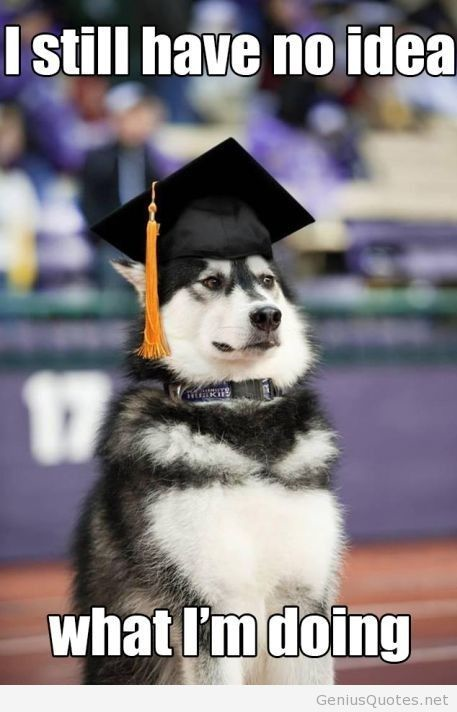 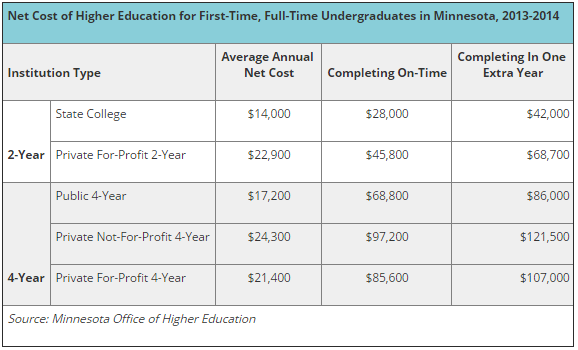 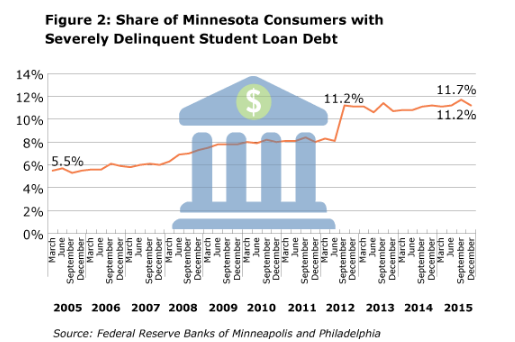 [Speaker Notes: This emphasizes the need to complete more research before investing. Class availability and pre-requisites can add up. 
Education is too costly for most to wait until they are enrolled to figure out why they are in college. A student who knows why they are in college can develop a better strategy and achieve a better ROE.]
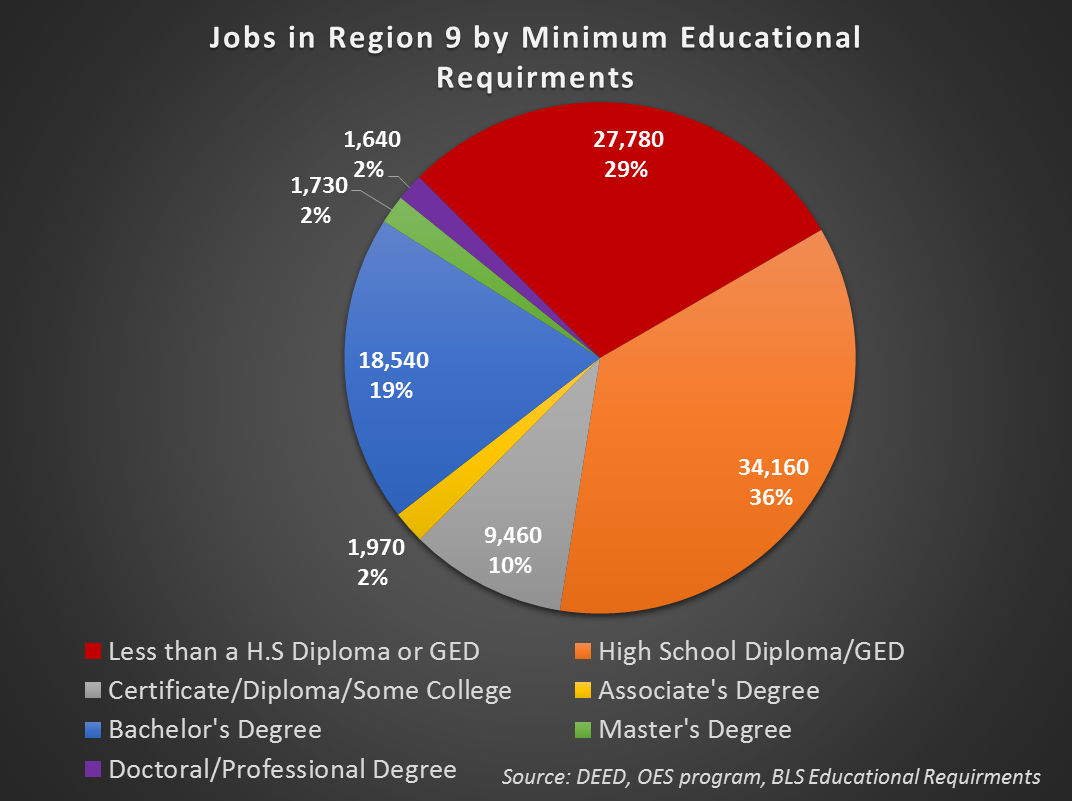 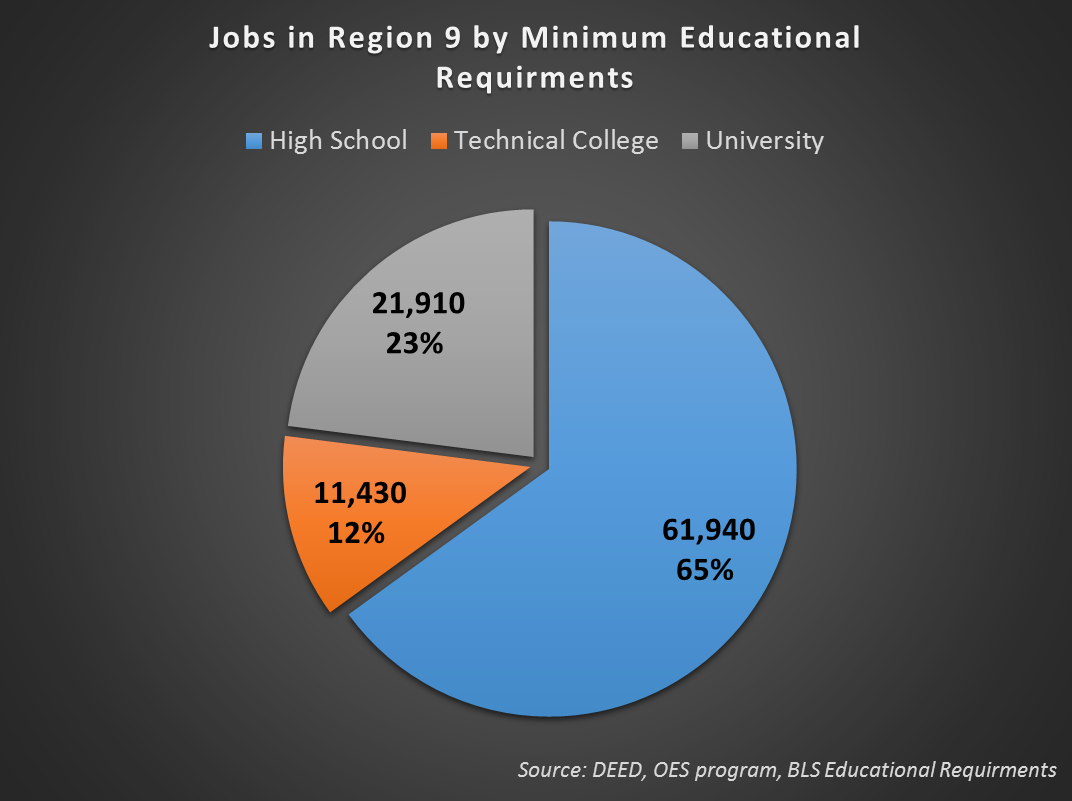 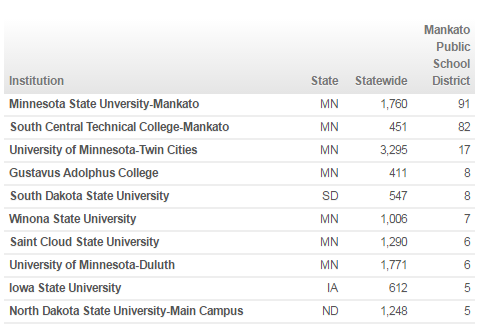 Mankato School District
If 64% of Southwest MN 10th graders plan on going to a four year college, how many actually did?
69% of the entire class of 2014 enrolled in higher education in the fall.
Of those enrolled, 53% enrolled in a 4- Year.(41% for MN)
85% had either graduating or were continuing their education by the 2nd academic year. (Class of 2013)
91 attended Mankato State, 82 attended South Central
[Speaker Notes: This doesn’t count the 19% of Mankato students who attended outside of MN.]
Employment Outcomes for Mankato State University College Graduates (2012-2013 Class)
Most popular program was Registered Nursing. 208 students graduated with 186 reporting wages 24 months after completion.
2- years after graduating 47% were working FT and YR earning a median annual wage of $60,019. 48.3% found employment in Twin Cities
The second most popular program was the criminal justice and corrections Bachelor’s degree
127 graduates with reported wages, have a median wage of $35,315, 2- years after completion
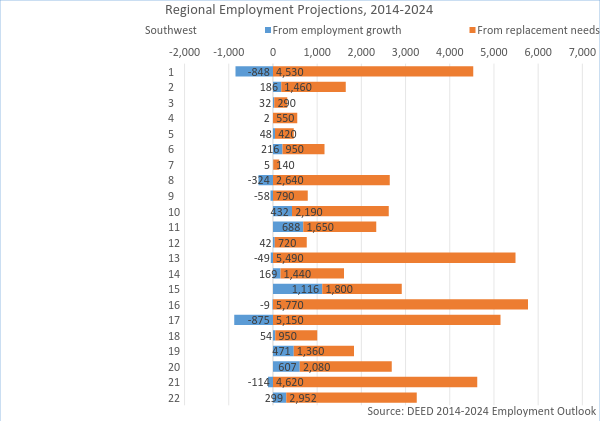 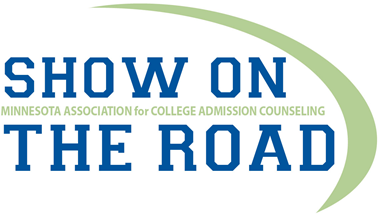 THANK YOU!
Local Look Regional Blog
Monthly blog covering regional  economic trends
Workforce insights. Occupations In Demand, Unemployment Rates



Minnesota Economic TRENDS
Quarterly magazine on economic topics
Subscriptions available free of charge or on-line 


		
	
	Minnesota Employment REVIEW
Monthly magazine on economic data and regional trends
Includes Minnesota business development
Available exclusively on-line
http://mn.gov/deed/data/locallook/
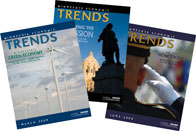 http://mn.gov/deed/trends
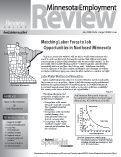 http://mn.gov/deed/review
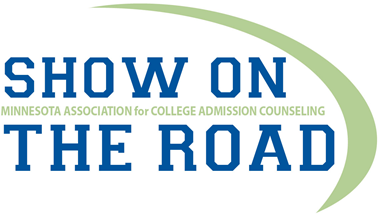 Let me know how I can help
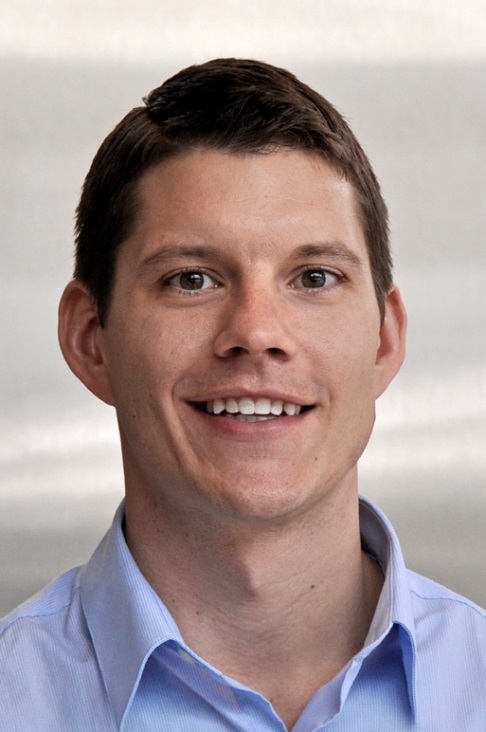 Luke Greiner
Regional Labor Market Analyst
Central and Southwest Minnesota

Labor Market Information Office
Phone: (320)-308-5378
Luke.greiner@state.mn.us
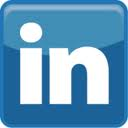 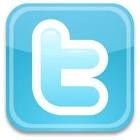 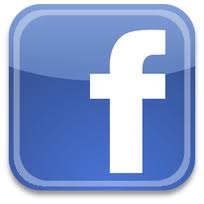